ISTITUTO COMPRENSIVO SENIGALLIA SUD -“BELARDI”
SCUOLA DELL’INFANZIA 
“C. COLLODI”
“Le cose di ogni giorno raccontano segreti…”
PROGRAMMAZIONE DUCATIVO – DIDATTICA DI PLESSO 
a.s. 2023-2024
Il personale della scuola
Sezione A  
Montali Paola
Montecchiani Giovanna
Perini Claudia
Sezione B 
Bonafede Cinzia
Consolini Catia
Sabatino Filomena
Sezione C 
Perini Federica
 Scotti Vanessa
 Tilli Martina	
Sezione D 
Carletti Monia
Serpetti Marina
Insegnante di Religione Cattolica: 
Elena Biagetti
I collaboratori scolastici
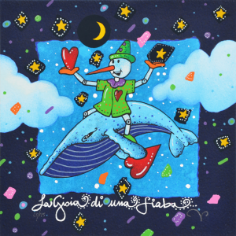 Dal lunedì al venerdì dalle 8:00 alle 16:00
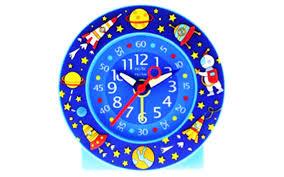 La nostragiornata a scuola
3
GLI SPAZI DA VIVERE INSIEME
4 AULE per i gruppi sezione con spazi allestiti con materiali specifici per il gioco, per i laboratori e per le attività didattiche libere e guidate1 AULA POLIFUNZIONALE per attività individualizzate o a piccoli gruppi, con BIBLIOTECA di plesso per attività di lettura e prestito librario e con dispositivi multimedialiSALA MENSA spaziosa vissuta come luogo d’incontro e socializzazione, utilizzata non solo per la merenda e il pranzo, ma anche per i momenti di intersezione IL SALONE POLIVALENTE ricco di materiali strutturati e giochi per l’attività motoria, anche ambiente privilegiato per gli incontri d’intersezione e per i momenti di festa IL GIARDINO ampio e alberato per i giochi, le scoperte, le attività di osservazione ed esplorazione naturalistica, le esperienze di vita all’aria aperta e le feste
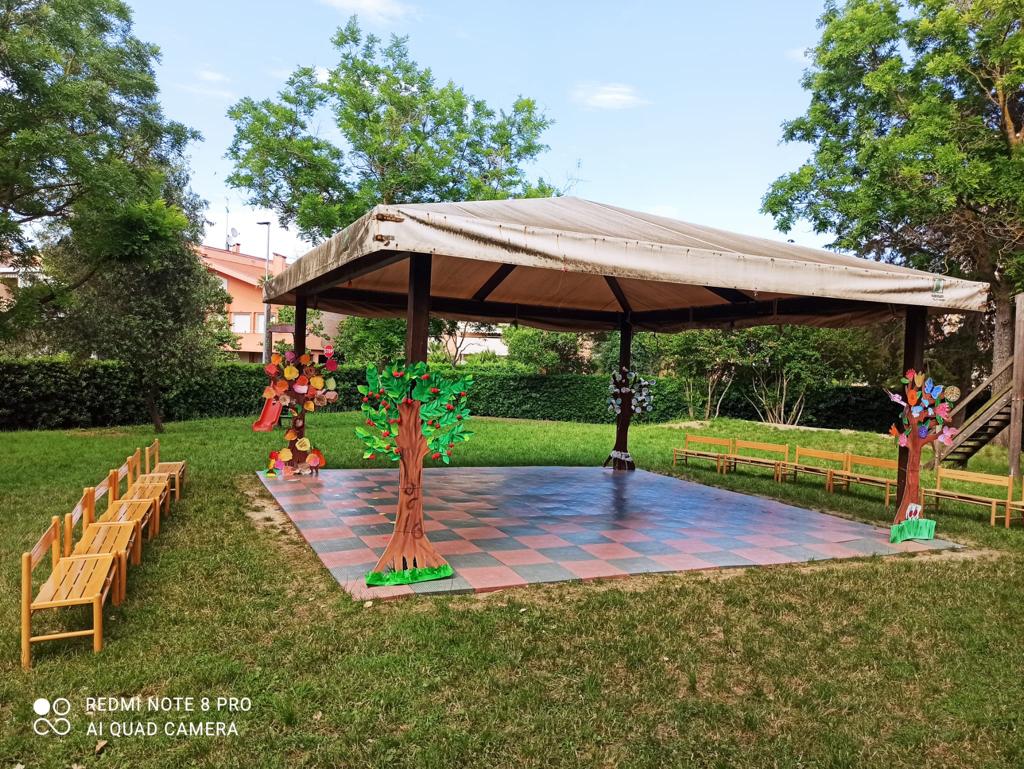 Partendo dal vissuto dei bambini svilupperemo e approfondiremo i quattro principi educativi di base che sono le finalità proprie della scuola dell’Infanzia:
consolidare l’IDENTITA’
sviluppare l’AUTONOMIA 
acquisire COMPETENZE 
vivere le prime esperienze di CITTADINANZA
5
LUDICO
ATTIVO
In che modo?
COOPERATIVO
RIFLESSIVO
EPLORATIVO
ESPERENZIALE
La nostra didattica è orientata a favorire lo sviluppo delle competenze sollecitando un apprendimento:
6
Percorsi, progetti per crescere…
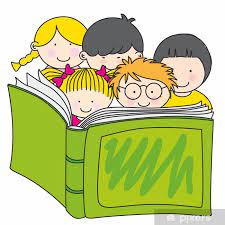 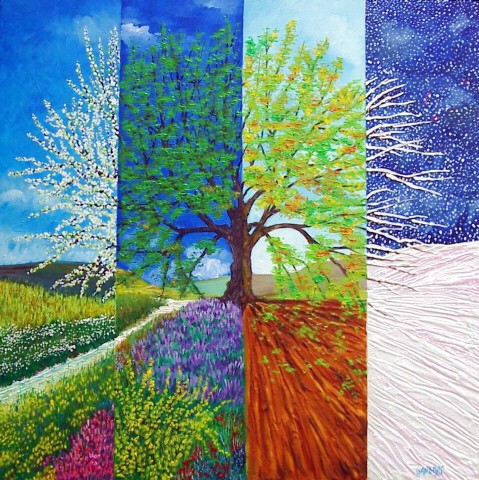 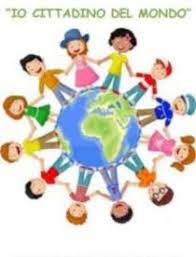 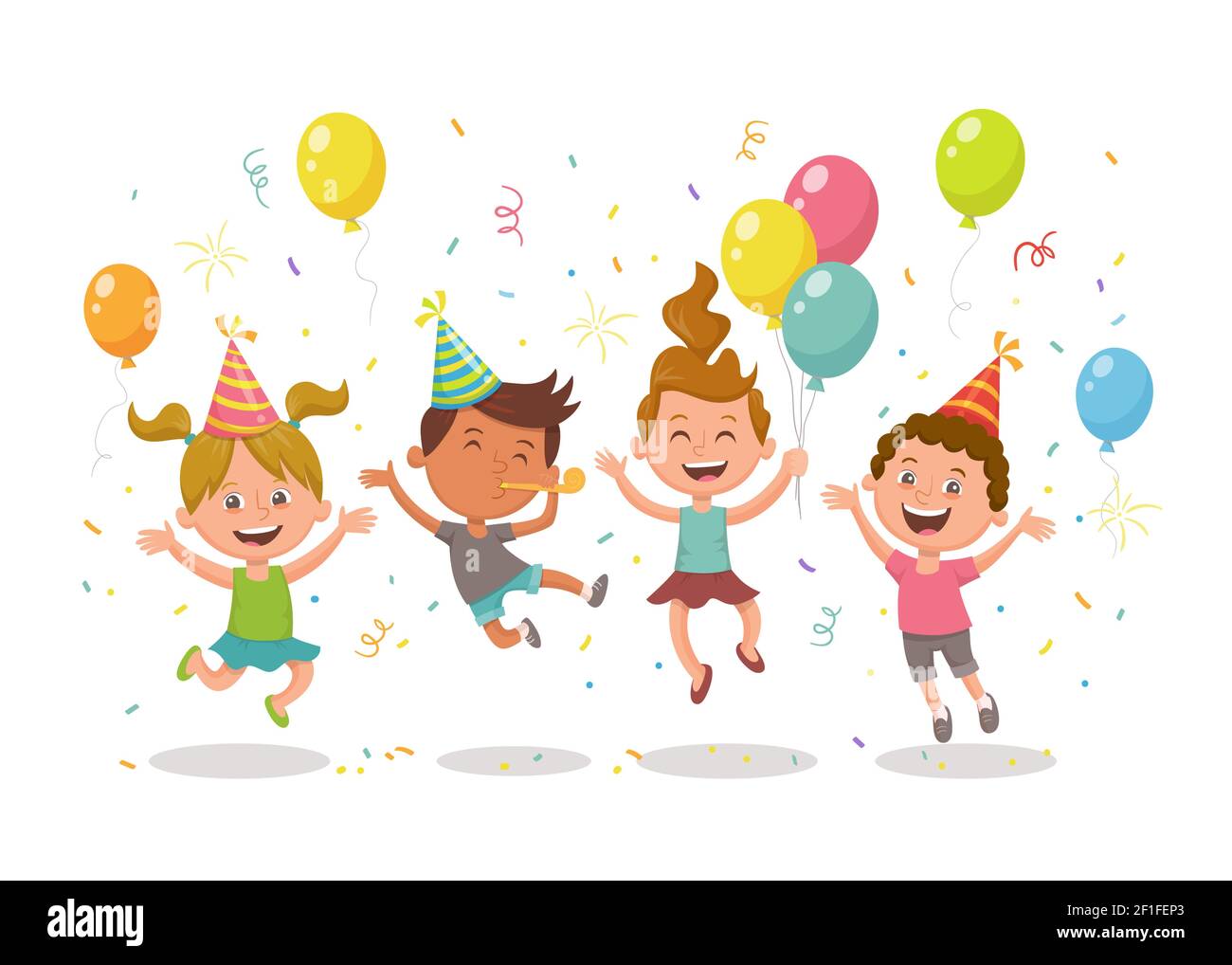 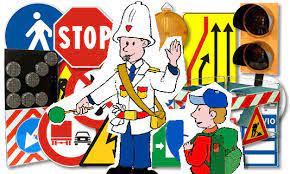 Le stagioni
Facciamo festa
Libri amici
Bravi cittadini si diventa
In strada con i più piccoli
Per conoscere le regole della strada e acquisire comportamenti corretti
In collaborazione con C.R.I.
e polizia locale
Esperienze di educazione civica per essere piccoli cittadini consapevoli e rispettosi
….per condividere esperienze ed emozioni
Halloween, Natale, Carnevale, Pasqua, fine anno
Per scoprire il tempo della natura e le caratteristiche delle 4 stagioni
Per vivere il piacere della lettura 
a scuola e casa
-Biblioteca itinerante-
… ancora progetti … ed iniziative!
Altre
I
N
I
Z
I
A
T
I
V
E
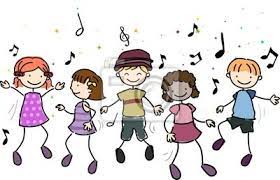 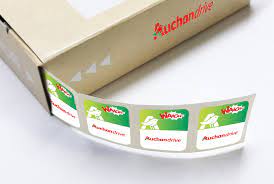 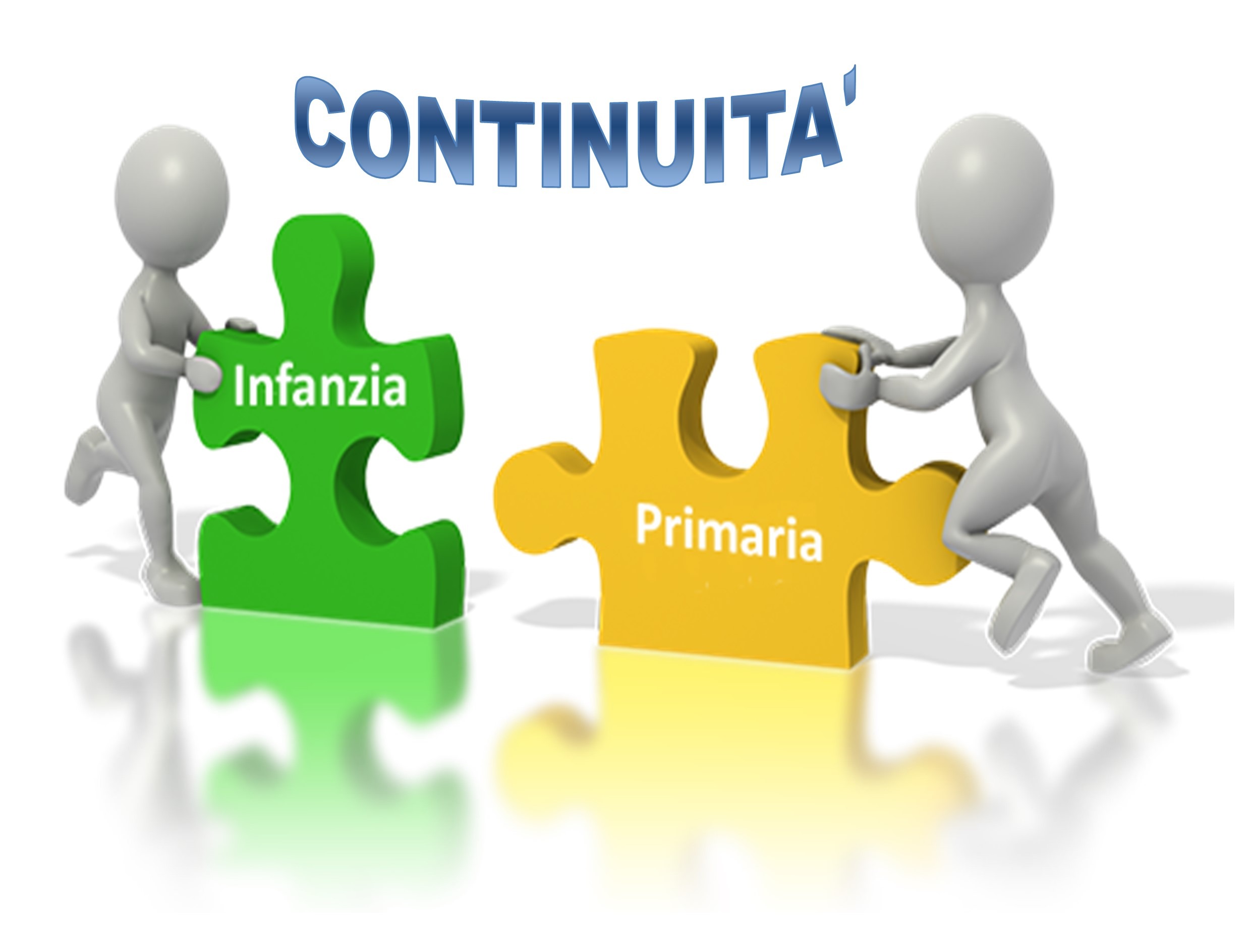 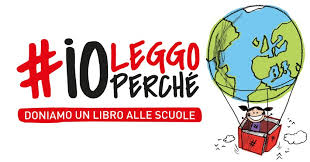 Amici di oggi 
e di ieri
Musica e movimento
Io leggo perchè
Raccolta punti
Leggere per costruire il futuro
Percorso di continuità infanzia e primaria
…per ampliare il materiale scolastico
Progetto con esperto esterno
8
* Colloqui  Bambini nuovi iscritti (già fatti)
* Assemblea generale per illustrare la programmazione di plesso ed eleggere i rappresentanti di sezione per il rinnovo del Consiglio di Intersezione
Occasioni di incontro con i genitori
.
Incontro d’intersezione con i rappresentanti dei genitori
Saluto finale con i bambini dell’ultimo anno
NOVEMBRE
MAGGIO
APRILE
GIUGNO
OTTOBRE
*Incontro d’intersezione con i rappresentanti dei genitori 
*Colloqui Bambini del II e III anno
Colloqui per tutti
9
Uscite didattiche
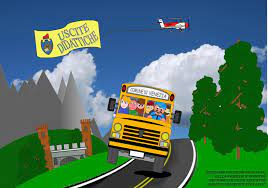 A piedi nel quartiere
In autobus
Per vivere, conoscere il quartiere.
Fare osservazioni
Imparare comportamenti corretti per percorrere le strade.
Sviluppare autonomia
Riserva Naturale Regionale 
Ripa Bianca di Jesi
Antico Molino Patregnani di Corinaldo
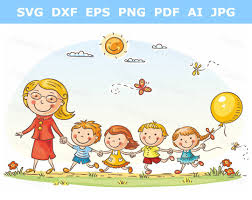 10
[Speaker Notes: Non sono disponibili ID dei progettatori, perché sono stati basati sulle diapositive predefinite master già presenti nella presentazione.]
Collaborare insieme per garantire il buon funzionamento della vita scolastica e la sicurezza dei bambini
Rispetto degli orari di entrata uscita
Rispettare le indicazioni presenti sulla porta di ingresso quando non c’è il collaboratore
Lavorare insieme ai docenti sull’autonomia dei bambini
Partecipare agli incontri
Leggere le informazioni su Nuvola- sito IC Senigallia sud- bacheca di sezione (fuori dalla porta)
Firmare il foglio per la presenza a pranzo
11